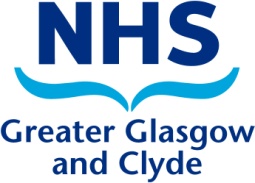 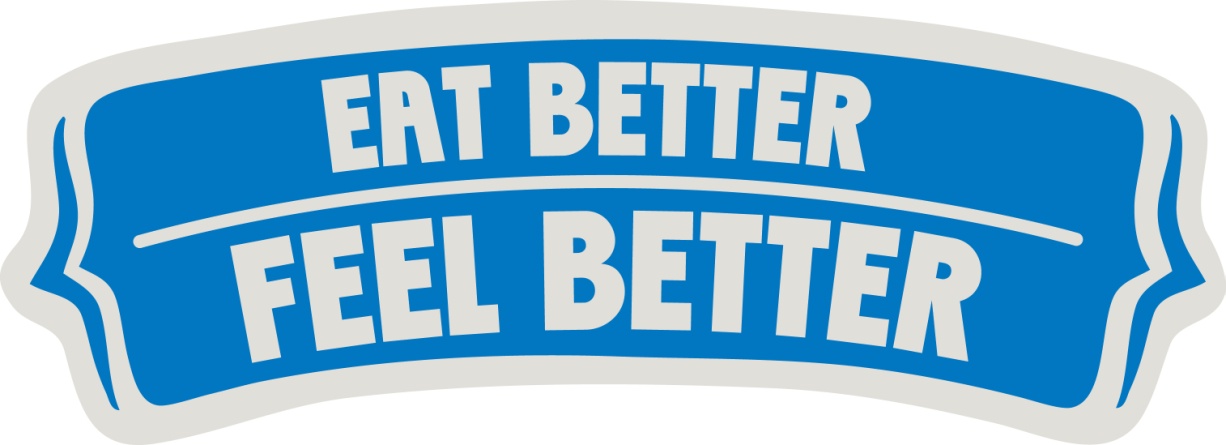 NHSGGC Cooking courseLizzy Hammond Health Improvement Senior (Nutrition)NHS Greater Glasgow & Clyde
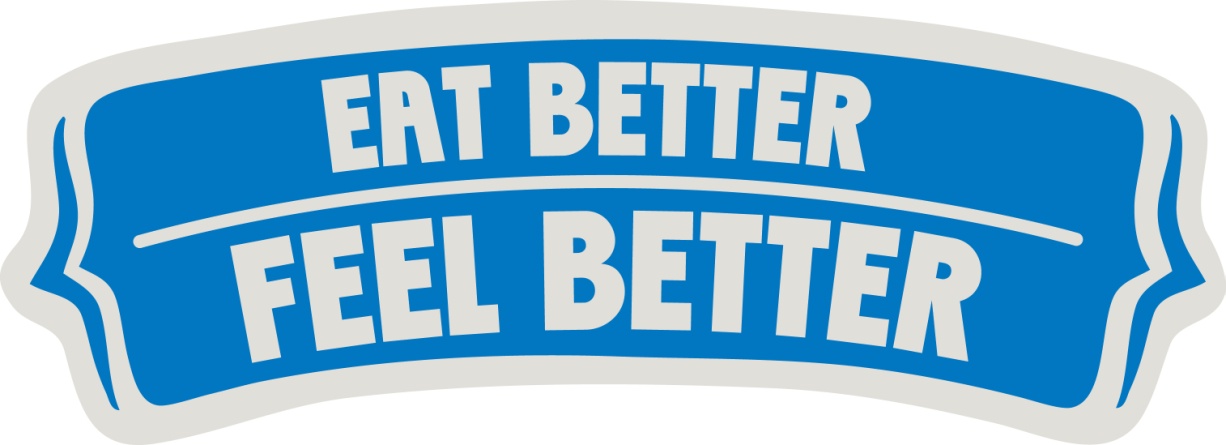 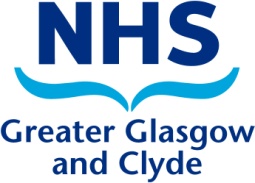 NHSGGC Cooking course
Background
NHSGGC developed universal 6 week cooking programme for target groups to address main barriers:
No conclusive evidence on impact of cooking programmes but some improvement found in confidence, skills and knowledge
Pregnant women
Overweight and obese
Biggest barriers to eating healthy indentified as time, cost, knowledge and accessibility
Older adults
Early years
Carers
Long Term Conditions e.g. Type 2 Diabetics
Vulnerable communities
Themes of: food planning & purchasing, food preparation and cooking & storage
10 week Learning Disability cooking course
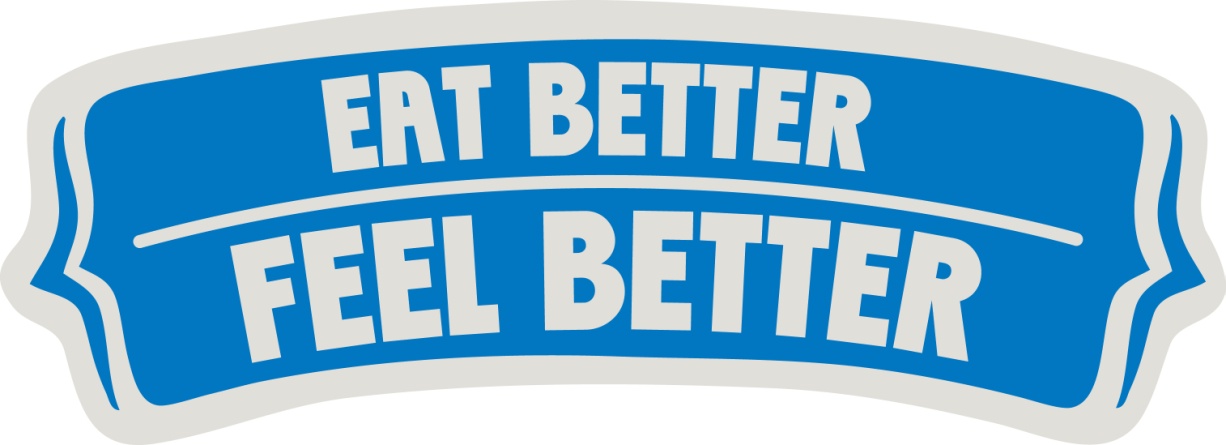 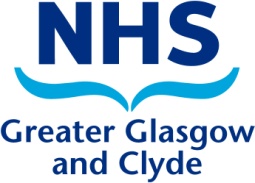 NHSGGC Cooking course
Course Content
6 x 2 hour sessions
 Education and cooking element
 Content cross referenced to ensure barriers were being addressed in purchasing, planning and cooking/storage.  
 ‘Bolt on’ resources when working with specific target groups
 Selection of recipes to cook to allow some flexibility and everyone can taste a selection of meals.
 Enough food for tastings and food to be taken home 
 Recipes provided
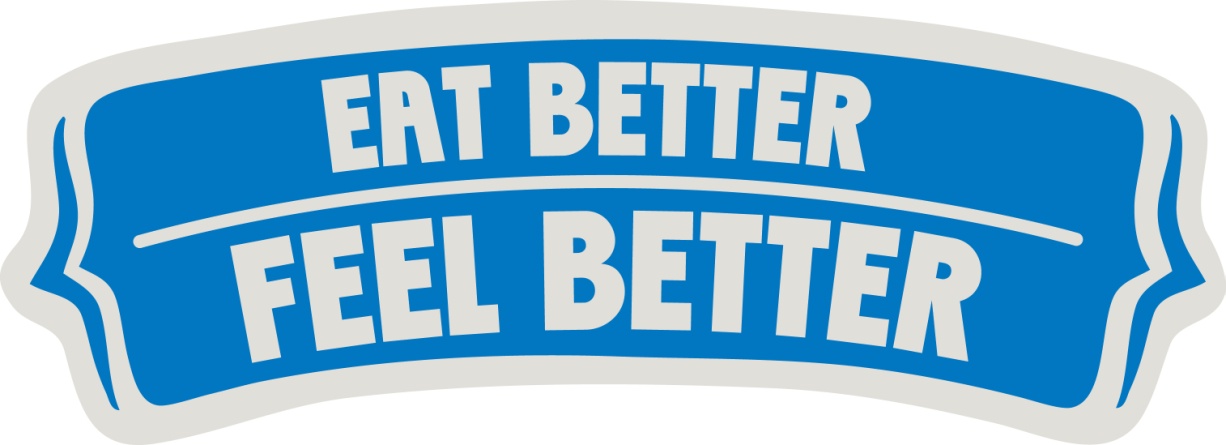 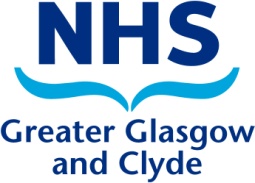 NHSGGC Cooking course
Commissioned existing facilitators to deliver 16 courses
 Developed evaluation framework with the University of Glasgow
 Supported The Scottish Government Eat Better Feel Better campaign
 Developed recipe book from ‘Lets Get Cooking’ recipes and course content
NHSGGC Health Improvement Nutrition Network developing a quality assurance framework
 Developed capacity building model for organisations working with target groups
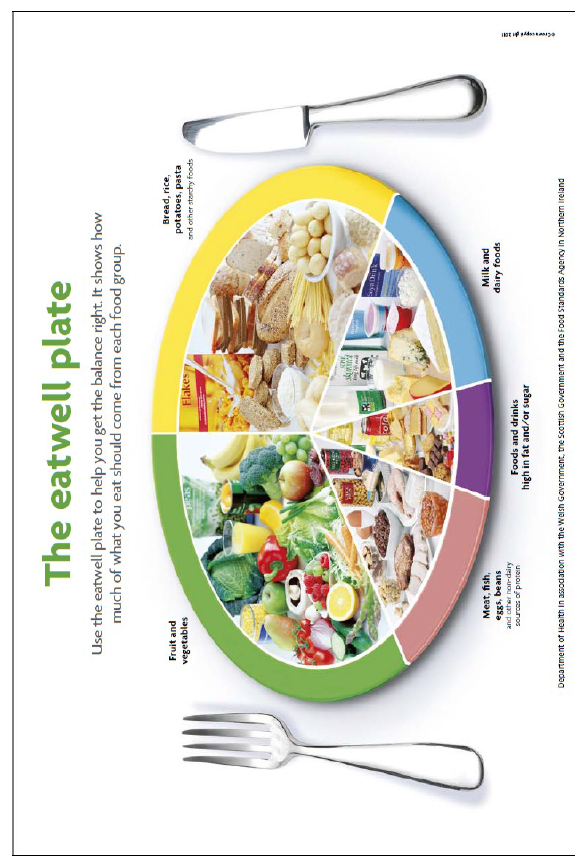 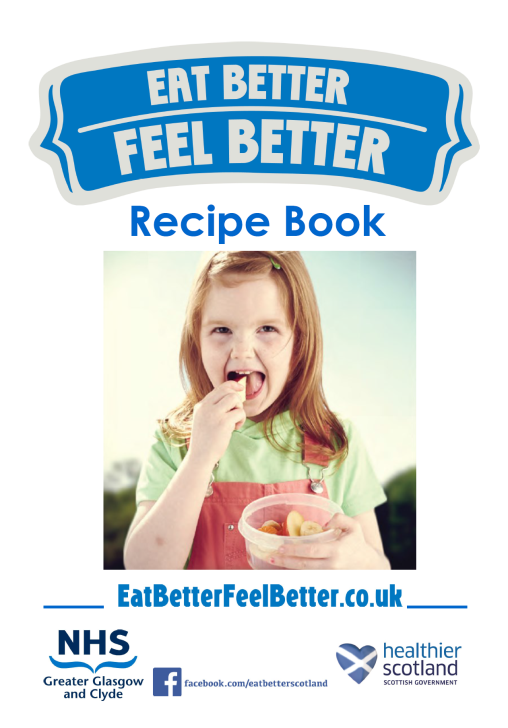 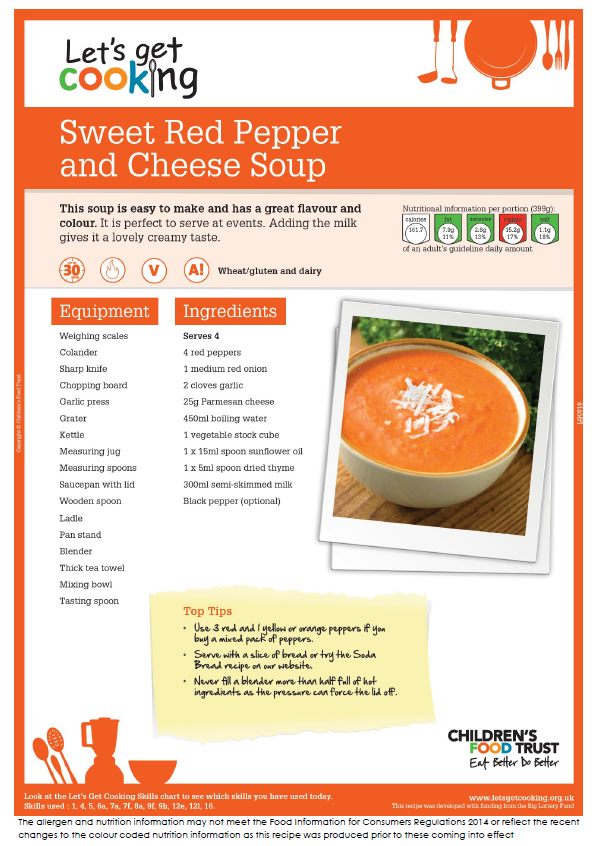 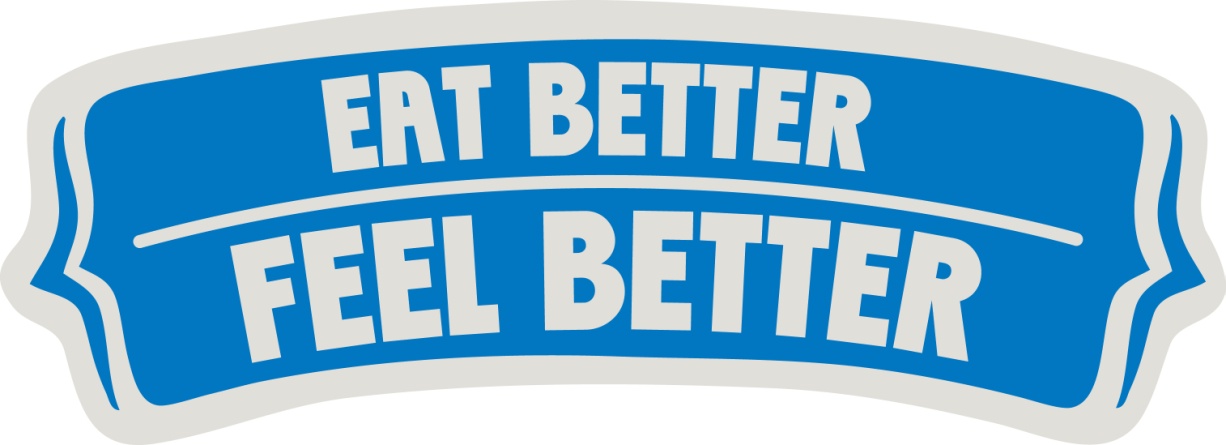 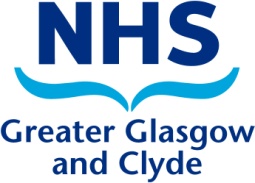 NHSGGC Cooking course
The Future
 Reflect on evaluation findings
 Develop community cooking facilitator network
 Implement the quality assurance framework
Cooking programme
Build capacity and support local organisations working with target groups
Develop clinical pathways
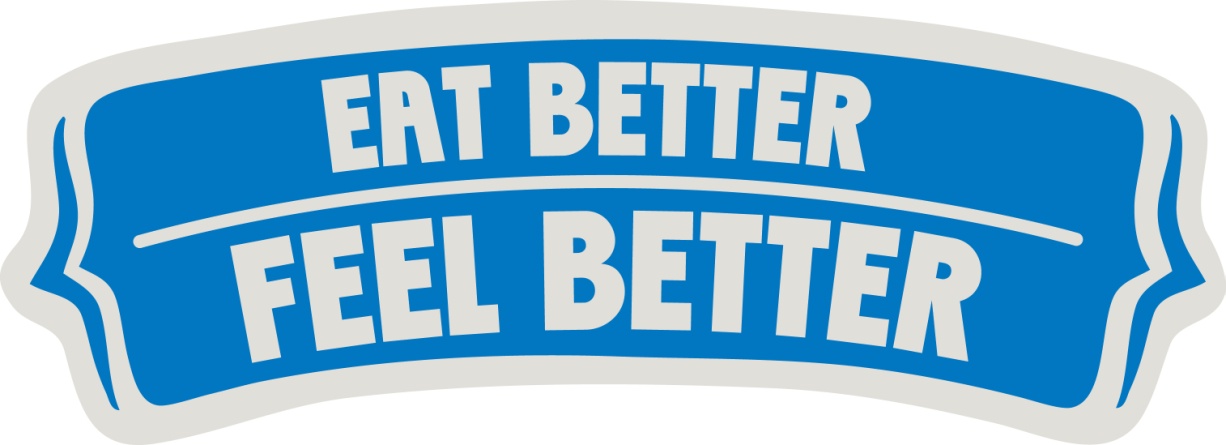 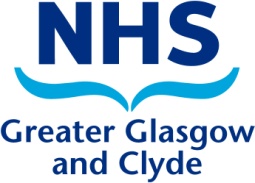 NHSGGC Cooking course
What works well

  Partnership, partnership, partnership!
  Communication 
  Provide ongoing support
The Challenges

  Delivery: Change to a universal model with more limited flexibility 
 Training: Cooking courses are not just another course
 It takes time to get it right
 Costs
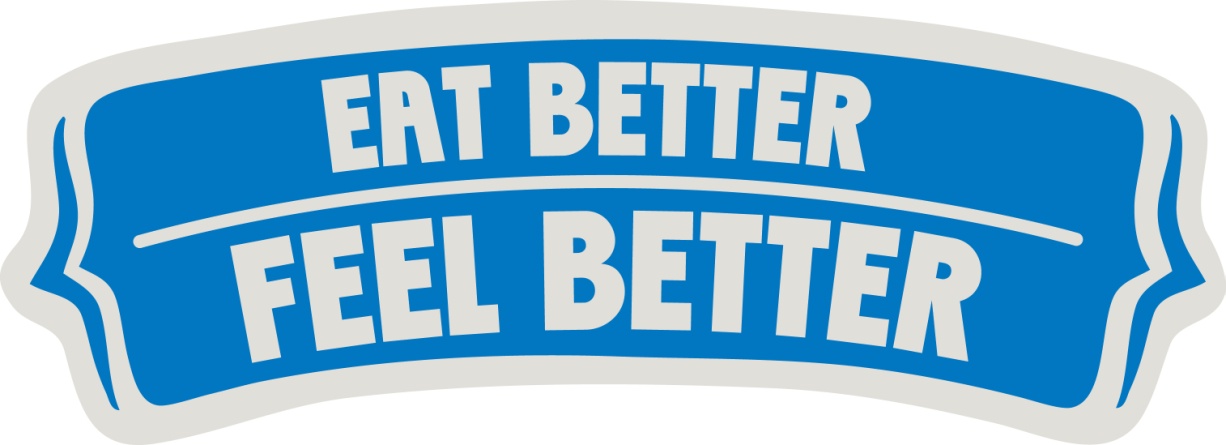 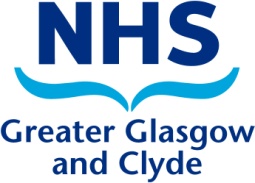 NHSGGC Cooking course Thankyou Time for questions